© 2018 Cengage Learning®. May not be scanned, copied or duplicated, or posted to a publicly accessible website, in whole or in part.
13
Social Media
13. 2
© 2018 Cengage Learning.® May not be scanned, copied or duplicated, or posted to a publicly accessible website, in whole or in part.
Marketing Framework
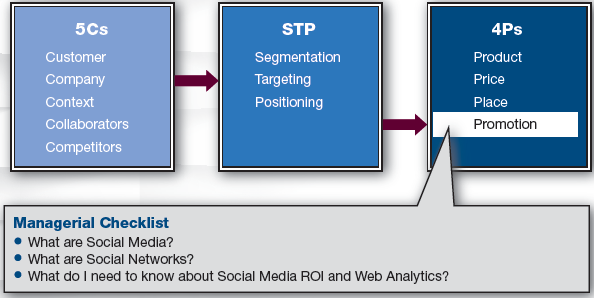 3
Discussion Question #1
Describe a social media campaign in which you have participated.
4
What Are Social Media?
Social media 
People interacting and connecting with others via online software or alternative electronic access technologies 
Traditionally, customers were recipients
With social media, customers now have dialogue with brands
Customers post endorsements and vent
Marketers have less control
5
Media Trends
Social media and mobile marketing are growing
Newspapers and magazines are declining 
The number of radio stations is growing, but consumers listen less  
The number of TV channels is growing 
Fragmented audience facilitates targeting
6
Social Media Properties/Types
Some social media 
Offer very rich, vivid sensory experiences: e.g., Virtual worlds, video games
Are simple: e.g., Blogs, forums 
Are primarily social: e.g., Facebook
Are industrious: e.g., Wiki, LinkedIn 
Vary in commerciality: e.g., Facebook has social content and ads for revenue
7
Discussion Question #2
Given the previous slides and a limited budget, how might you promote the launch of a new designer clothing label?
8
Word-of-Mouth(slide 1 of 2)
Social media facilitates word-of-mouth
Word-of-mouth is powerful and credible
Going viral; creating buzz
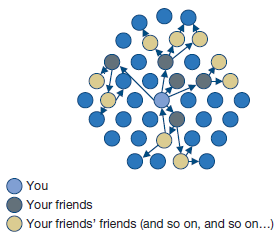 9
Word-of-Mouth(slide 2 of 2)
Word-of-mouth works well with 
Exciting products
Clever ad campaigns 
Humor, free give-aways, social causes
e.g., Geico Gecko has Facebook friends
Extraverted consumers
Consumers with large social networks
10
Social Networks
Sociogram: networks in graphical form
The set of actors and relational ties 
Actors may be customers, firms, brands, etc. 
Ties can be symmetric 
e.g., Joe and Sally are coworkers
Ties can be directional
e.g., Joe likes Sally 
Ties vary in strength
Network analysis requires tabular representation (sociomatrix)
11
Social Network Example
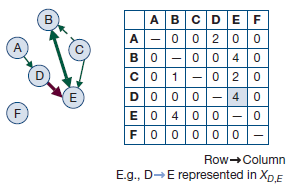 Strong mutual link between actors B and E
Weak unidirectional link from C to B
F is isolated
B, C, and E form a group
12
Identifying Influentials(slide 1 of 3)
In social networks, some members are more connected & influential than others
Goal is to locate highly influential members, induce their trial of products, and propel the diffusion process

Locating central members
Centrality indices are computed for each actor in the network to describe the position of that actor relative to the others
13
Identifying Influentials(slide 2 of 3)
Centrality: Number of connections each actor has with the others 
Centrality index
Central = many links
Peripheral = fewer links
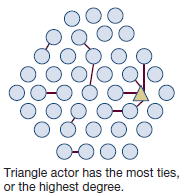 14
Identifying Influentials(slide 3 of 3)
Cliques
Groups of people in the network
Common in brand communities, affinity groups, cell phone friend networks, etc.
15
Recommendation Systems(slide 1 of 2)
Structural equivalence
Two customers are equivalent if their purchase patterns are the same
Used in recommendation agents
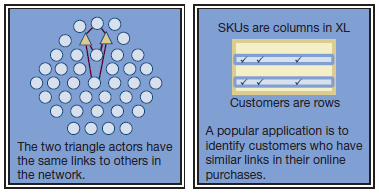 16
Recommendation Systems(slide 2 of 2)
Result of social media
Data of purchase patterns or ratings are aggregated over many people
Customers trust online recommendations
It is more authentic than advertising
Resistance
Conservative, older CEOs don’t spend money on something they don’t understand
17
Social Media ROI
Social media seems free but is not
Main cost may be salaries for thought and labor

Key performance indicators (KPIs)
Reach, frequency, monetary value of customers, customers’ behaviors, attitudes, memory, etc.
18
Social Media ROI: Awareness
Pre-purchase: awareness
Reach can be achieved via
Traditional media and measured online
e.g., Magazine tells reader to learn more by going to a particular Web page
Online and measured online
e.g., Web ads, search engine status 
Media that optimize reach
Twitter, Facebook, YouTube
19
Social Media ROI: Brand Consideration(slide 1 of 3)
Pre-purchase: brand consideration
Offer more information to build knowledge and persuade
Use media that give more content
e.g., Search engine ad placement, podcasts, post information in brand community, give customer testimonials
20
Social Media ROI: Brand Consideration(slide 2 of 3)
Pre-purchase: brand consideration (continued)
Search engine optimization (SEO)	
Consumers search when they don’t have a preferred brand
Keywords depend on customer knowledge
To improve SEO
Put meaningful keywords in Web page title  
Order the words with most important first
21
Social Media ROI: Brand Consideration(slide 3 of 3)
Pre-purchase: brand consideration (continued)
Key Web analytics
Frequency: number of visits and number of unique visitors 
Duration: time spent per page and overall time spent on the site
Bounce rates: percent of one page visits
Conversion rates: when a visitor transitions from a looker to a doer
22
Social Media ROI: Purchase/Behavior(slide 1 of 3)
Purchase/behavioral engagement
Induce any action that engages the prospective customer
What do they open, what do they download?
Do they watch demos that may be available?
How much time are they spending on which purchase-related pages?
Do they register to subscribe to newsletters?
Instead of “Contact Us” marketers prefer forms that capture specific information
23
Social Media ROI: Purchase/Behavior(slide 2 of 3)
Purchase/behavioral engagement (continued)
KPIs may include
Number of posts about the brand
Audience build as measured by incoming links and the speed of that growth
Conversion rates: frequencies of Web visitors to engage in the focal behavior relative to the number of visitors who come to the website
24
Social Media ROI: Purchase/Behavior(slide 3 of 3)
Costs of the actions depend on goals
Estimates of acquisition costs; payment for placement in search engines or banner ads, sending emails from a rented address database, etc. 

Effectiveness of actions can be assessed by frequencies, rates, and durations
25
ROI for Social Media: Post-Purchase
Post-purchase
Satisfied customers 
Customers may post positive reviews, give endorsements, etc. 

Dissatisfied customers
Company can read complaints, address issues, give incentives, etc.
26
How to Proceed(slide 1 of 3)
Engaging in all social media is not desirable
Some media fit marketing goals and target market better than others
Social media require maintenance and constant activity
27
How to Proceed(slide 2 of 3)
Companies can learn by lurking or Web crawling
Monitoring tweets, blogs, and discussions
Analyzing text on Facebook to understand customers’ opinions about brands
Search brand’s page or search for brand name on other postings
Analyzing content to detect consumer trends
Checking websites for misinformation
28
How to Proceed(slide 3 of 3)
Companies can actively create interventions
Enter online communities and ask for volunteers for beta testing
Experiment to measure the effect of changes in the marketing mix
Measure attitudes, click-through rates, sign-up rates, etc.
Use GPS data to track customers and give offers
29
Discussion Questions #3
You are a marketing manager for Nike.  Discuss a social media plan to  
Learn about your customers.
Encourage trial.
30
Managerial Recap(slide 1 of 2)
Social networks are an important and provocative channel
Social media are Web-based means of interacting with others by posting opinions, pictures, and videos
Social networks are the structures of interconnections among customers that propagate word-of-mouth
31
Managerial Recap(slide 2 of 2)
Networks can be analyzed
Social media ROI and KPIs can be computed with the help of online analytics after the marketing goals are understood
32